ХОНДРОПРОТЕКТОРЫ
Хондропротекторы — структурные элементы (гликозаминогликаны) натуральной хрящевой ткани, необходимые для построения и обновления суставного хряща и способные оказывать модифицирующее влияние на течение заболевания. Так называемые хондропротекторы, также угнетают воспаление в тканях сустава. Действуют они очень медленно, применяют их длительно. Для получения реального лечебного эффекта требуется не менее 4—6 мес лечения, лучше 2—3 курса в течение года.
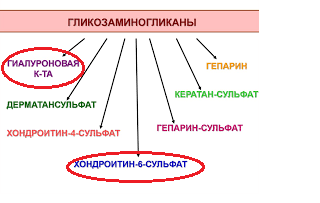 [Speaker Notes: Содержание глюкозамингликанов в соединительных тканях организма.]
Хрящевая ткань состоит из клеток хондроцитов, коллагеновых структур и основного вещества. Важнейшими компонентами основного вещества являются гиалуроновая кислота и сложные гидрофильные протеогликановые комплексы, состоящие из гликозаминогликанов, соединенные с белками. Нити гиалуроновой кислоты пронизывают все пространство хрящевой ткани, та же гиалуроновая кислота обеспечивает «смазку» поверхности хряща.
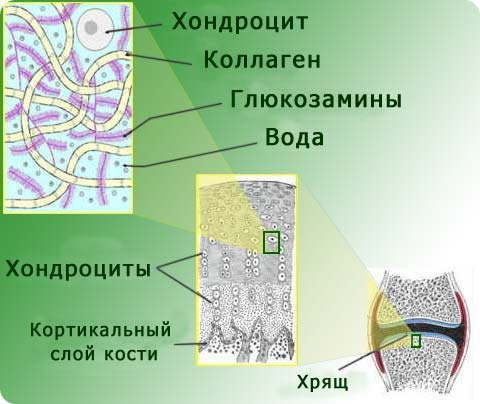 Для понимания репаративного процесса хрящевой ткани необходимо помнить, что она не имеет кровеносных сосудов, и ее питание осуществляется диффузно из надхрящницы ( у коллагенового хряща из надкостницы)
На предыдущем слайде отображена разница процессов регенерации костной и хрящевой тканей:
Регенерация костной ткани начинается с клеточной пролиферации стволовых клеток-> образование коллагена-> прорастания сосудов в межклеточное вещество с последующей дальнейшей дифференцировкой и отложением солей

В ХРЯЩЕВОЙ неваскуляризированной ткани процесс регенерации начинается с образования «мягкой» сети Аггрекана, и только затем начинается клеточная регенерация.
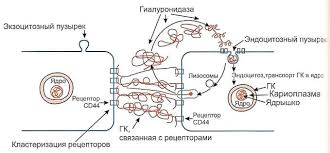 ГК синтезируется на мембране клетки и по мере увеличения молекулярной массы экспортируется в межклеточный матрикс
ХС синтезируется внутри клетки
Таким образом, ГК в межклеточном матриксе выполняет не только функцию лубриканта для снижения трения поверхности хряща. 

Также ГК выполняет функцию фундамента для образования сетей аггрекана и амортизирующую функцию.
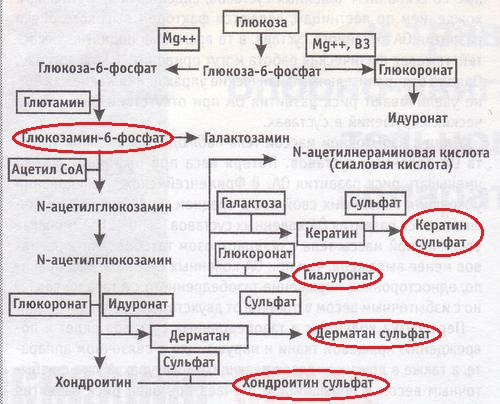 На предыдущем слайде изображен биохимический процесс образования гликозаминогликанов, общим предшественником которых является вещество глюкозамин
Из вышесказанного можно сделать выводы:

1.Основным суставным компонентом являются протеогликаны.

2. Протеогликаны синтезируются из гликозамингликанов.

3.Основными суставными гликозамингликанами являются хондроитин сульфат (ХС) и ГК.

4.Предшественником ХС и ГК является одно и то же вещество глюкозамин.

5.ХС -внутриклеточный гликозамингликан, а ГК- внеклеточный.
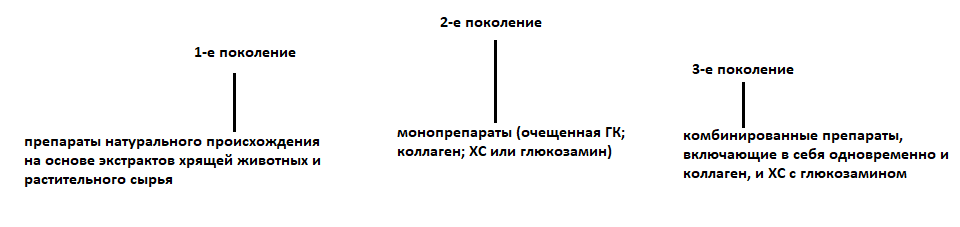 -Хондроитина сульфат

-Глюкозамина сульфат

-Гиалуронат на
-экстракт авокадо и сои

-концентрат морских организмов
-Хондроитина сульфат+гликозамина хлорид

-Хондроитина сульфат+ глюкозамина сульфат
Биодоступность ГАГ для сустава
Внешние источники ХС
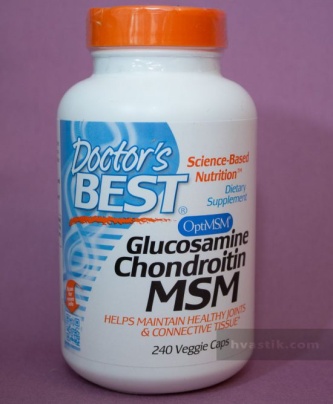 -Сухожилия, кожа и хрящи животных (особенно рыб)
-ХС должен поступать в готовом виде:
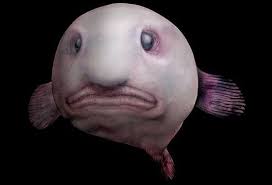 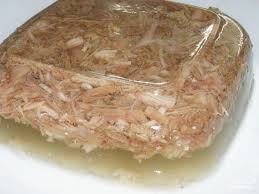 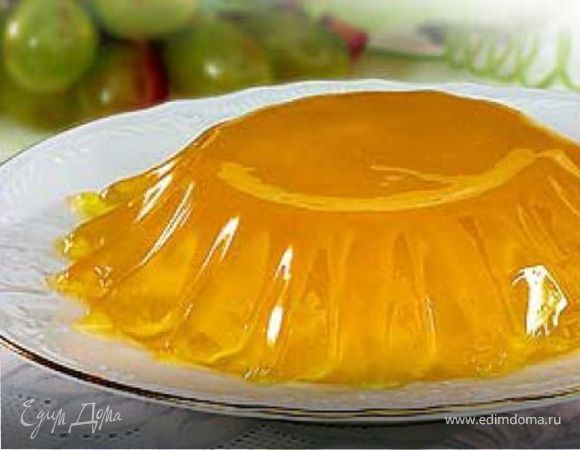 Раствор Хондроитинасульфата 100мг/мл для в/м введения
Хондрогард («Сотекс», Россия)
Мукосат («Синтез», Россия), («Белмедпрепараты», Белоруссия)
-Внутримышечно по 100 мг через день
-При хорошей переносимости дозу увеличивают до 200 мг, начиная с 4й инъекции
-Курс лечения 25-30 инъекций
-Через 6 мес возможен повторный курс лечения
- Для формирования костной мозоли курс лечения 3-4 недели (10-14 инъекций через день)
Показания:
-Дегенеративно-дистрофические заболевания суставов и позвоночника: остеоартрит; спондилоартроз
-Ускорение формирования костной мозоли при переломах
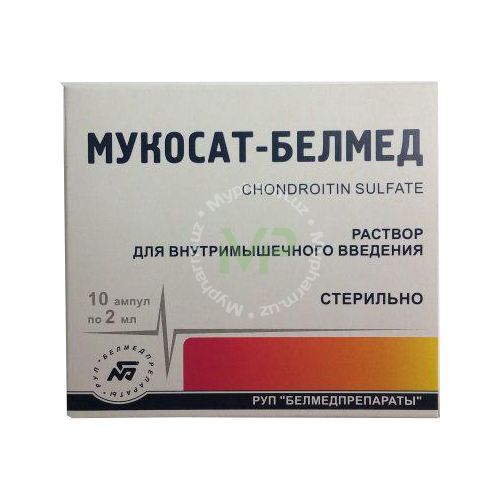 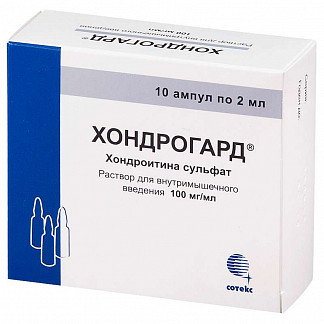 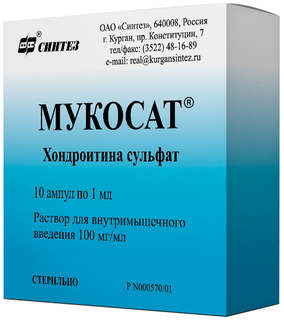 Лиофилизат Хондроитинсульфата для приготовления раствора для внутримышечного введения
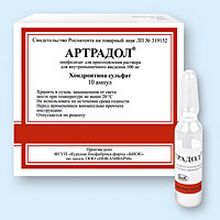 Артрадол (Россия)
Хондролон (Россия)
Хондроитин сульфат (Эллара, Россия)
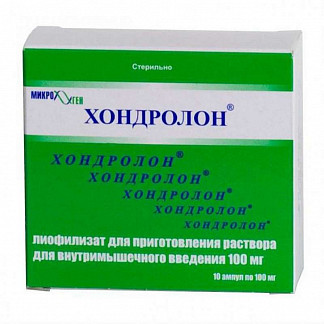 -в/м по 0,1г через день 
-Перед применением содержимое ампулы растворяют в 1мл воды для инъекций
-При хорошей переносимости дозу увеличивают до 0,2г., начиная с 4й инъекции
-Курс лечения 25-30 инъекций. Повторный курс- через 6 мес.
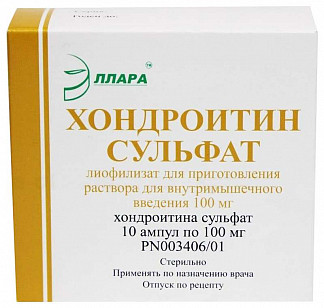 Раствор Глюкозамина для внутримышечного введения
Артракам (Инкофарм ООО, Россия) 
Дона (Роттафарм, Италия)
Эльбона (Эллара, Россия)
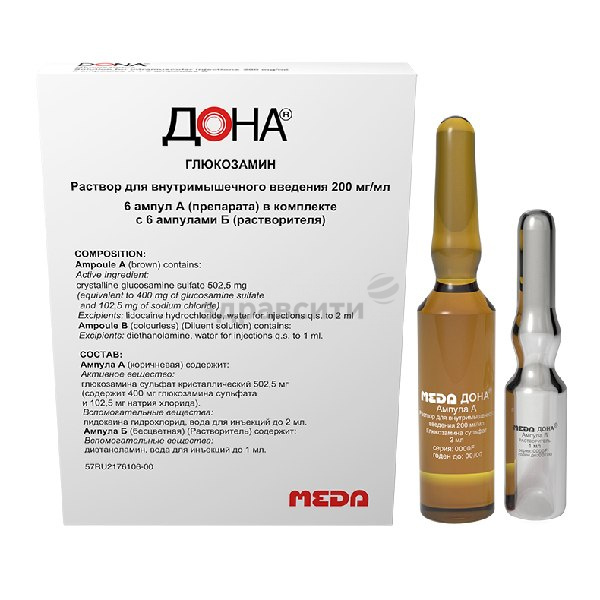 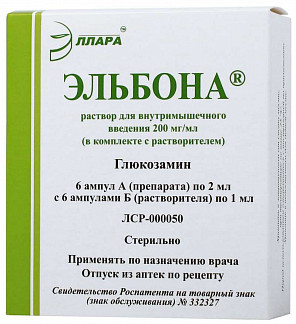 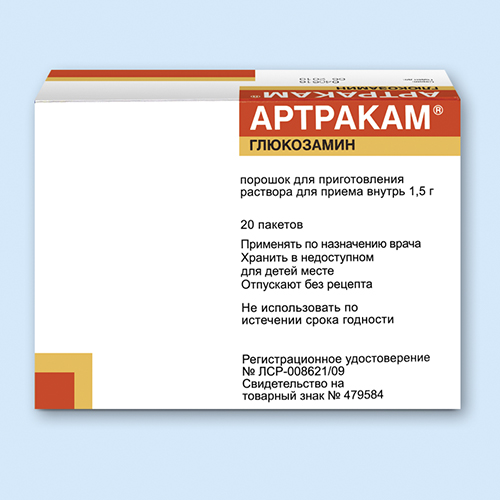 Раствор ГК для внутрисуставного введения
Ферматрон (Система плюс АО, Россия)
Интрагель (Италия)
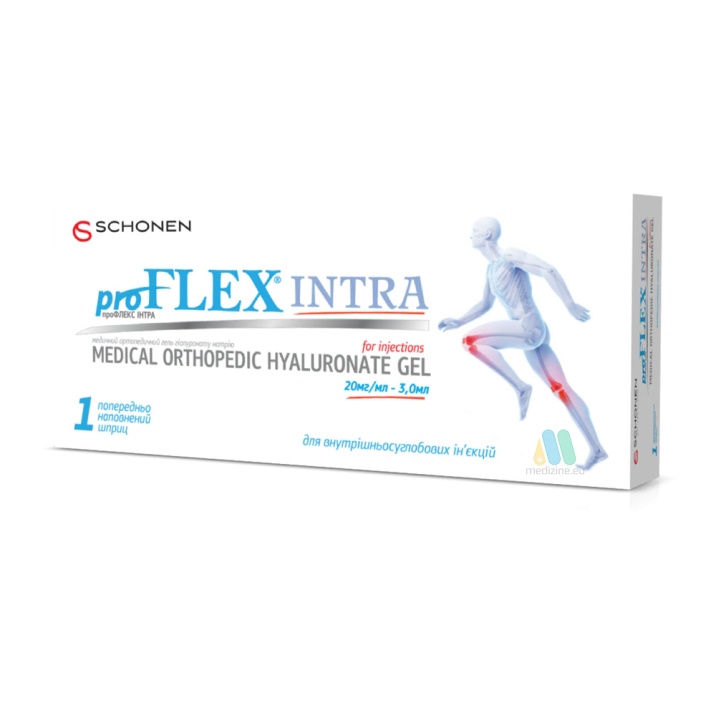 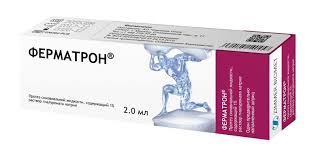 различные препараты для наружного применения
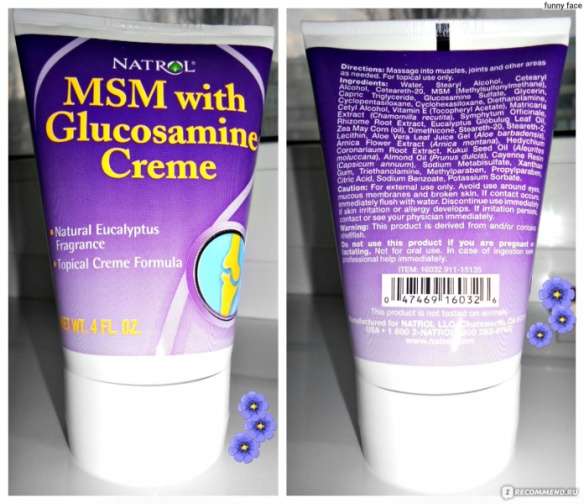 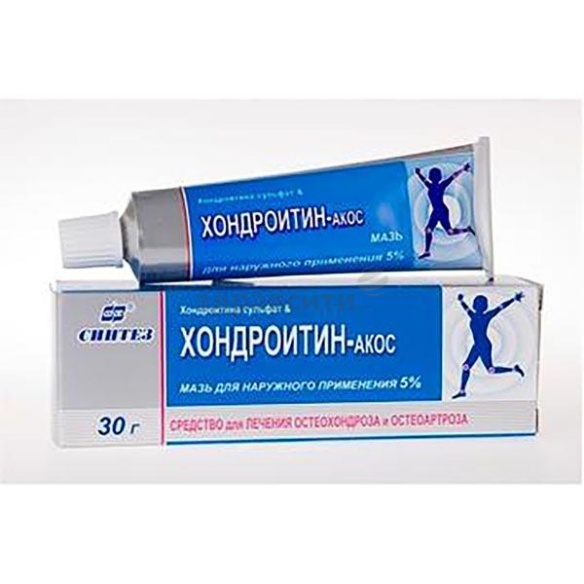 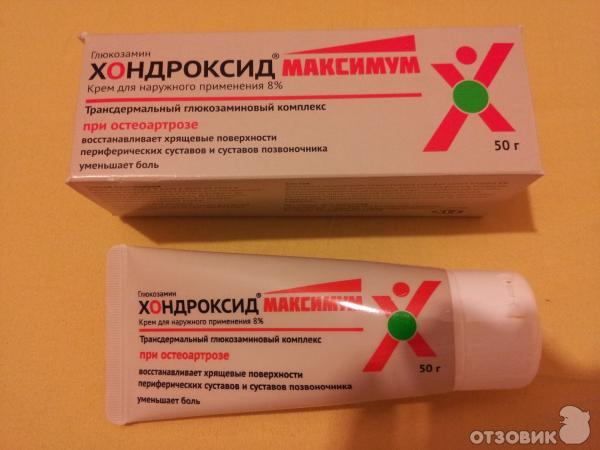 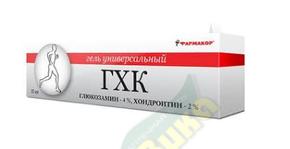 Доказан синергизм в действии ХС и ГА, что проявлялось значительным увеличением продукции протеогликанов хондроцитами при совместном применении этих веществ по сравнению с монотерапией каждым из этих препаратов. Так, при монотерапии ХС и ГА продукция хондроцитами гликозаминогликанов увеличивалась на 32%, а при комбинированной терапии — на 96,6% .Это послужило экспериментальным обоснованием для комбинированного использования ХС и ГА, появились комбинированные препараты, содержащие оба этих вещества, например препарат КОНДРОнова и др.
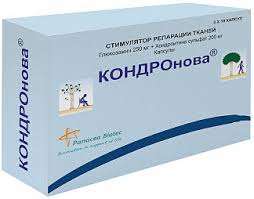 Безусловно, не следует переоценивать терапевтические эффекты хондропротекторов. С их помощью невозможно полностью восстановить хрящевую ткань, поэтому при глубоких дегенеративных изменениях хряща они мало эффективны. 
     Хондропротекторы следует назначать на сравнительно ранних стадиях болезни, когда они наиболее эффективны. Основная цель такой терапии заключается в защите хряща от дальнейшего разрушения в результате прогрессирования ОА, а также в уменьшении выраженности основных симптомов этого заболевания.